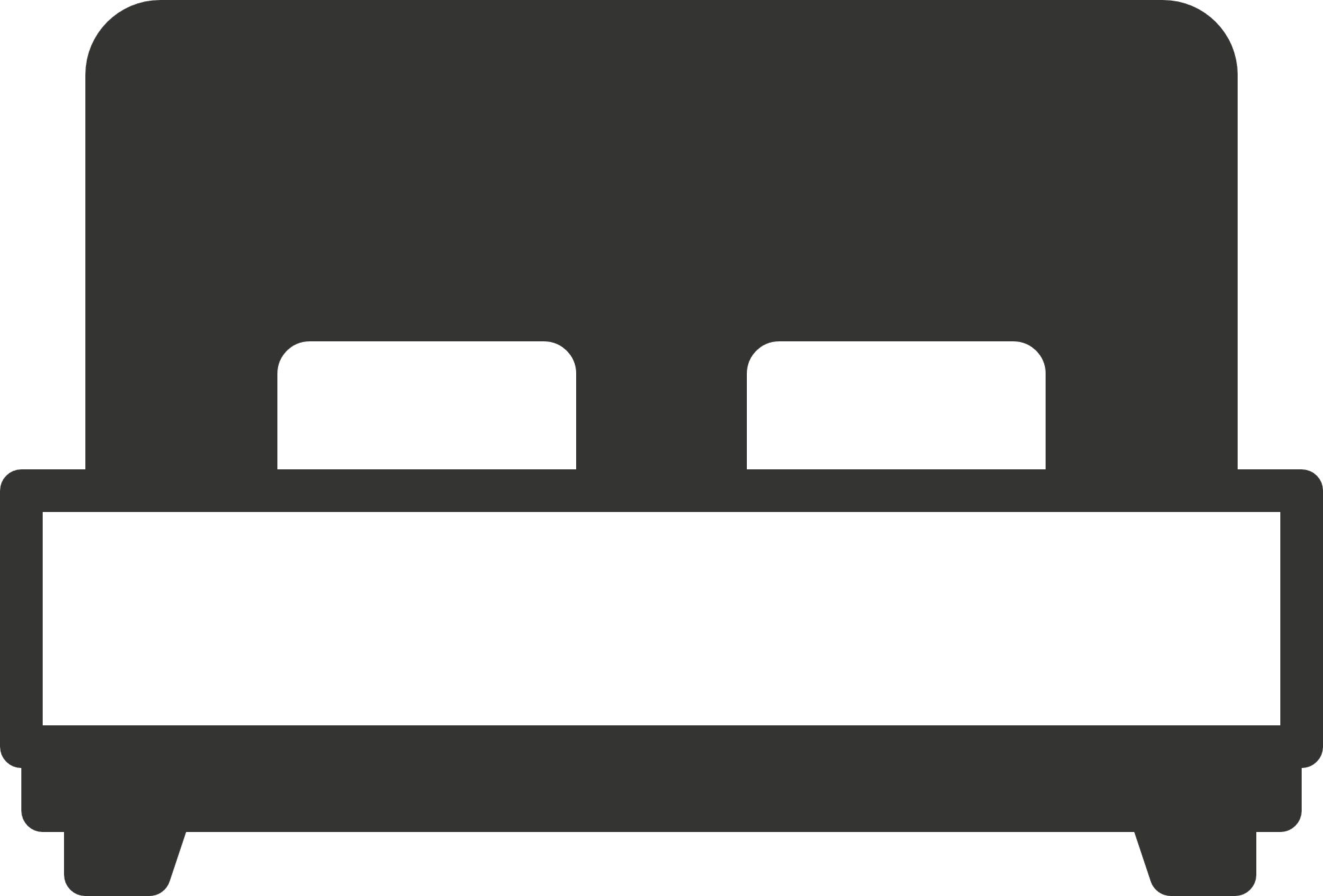 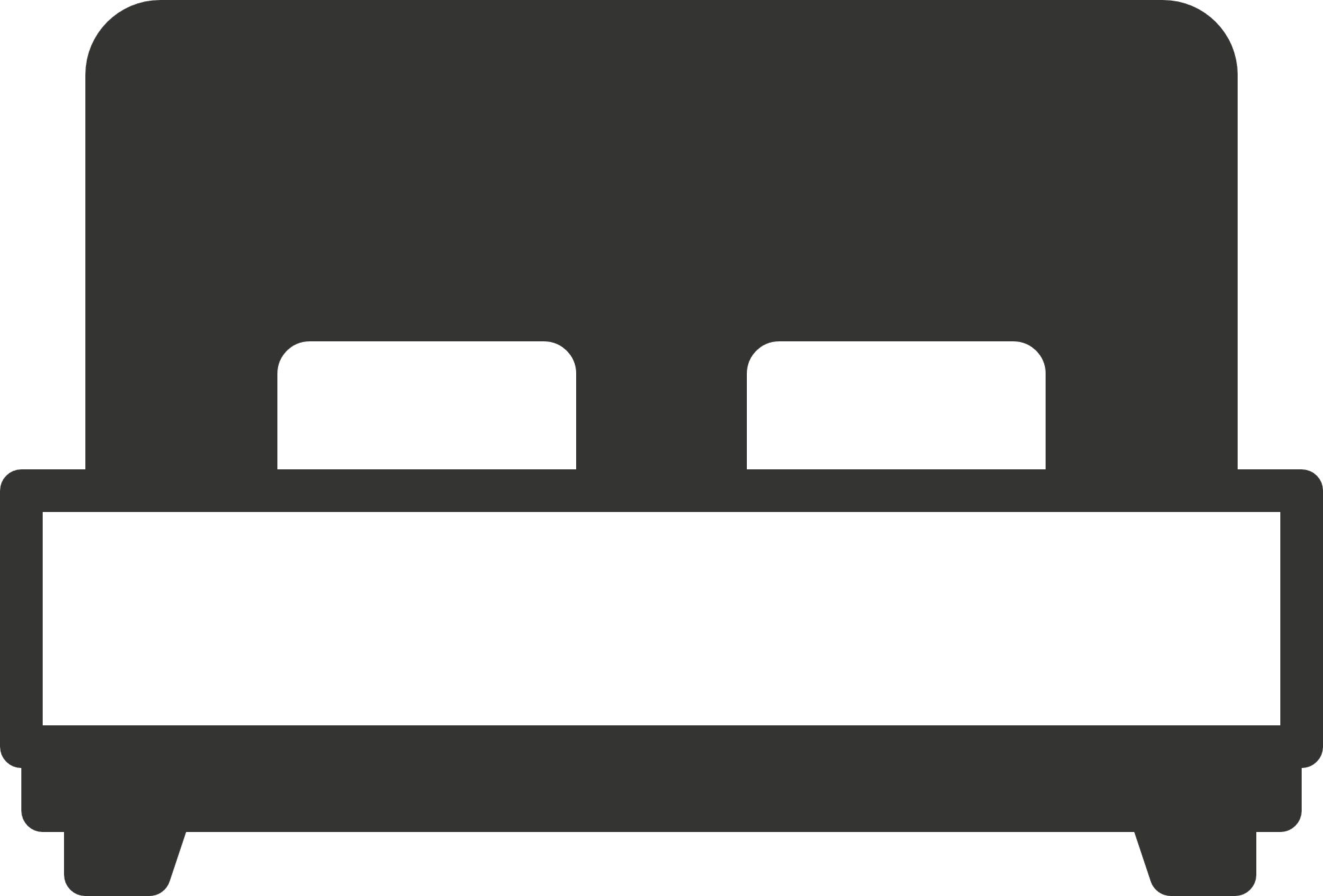 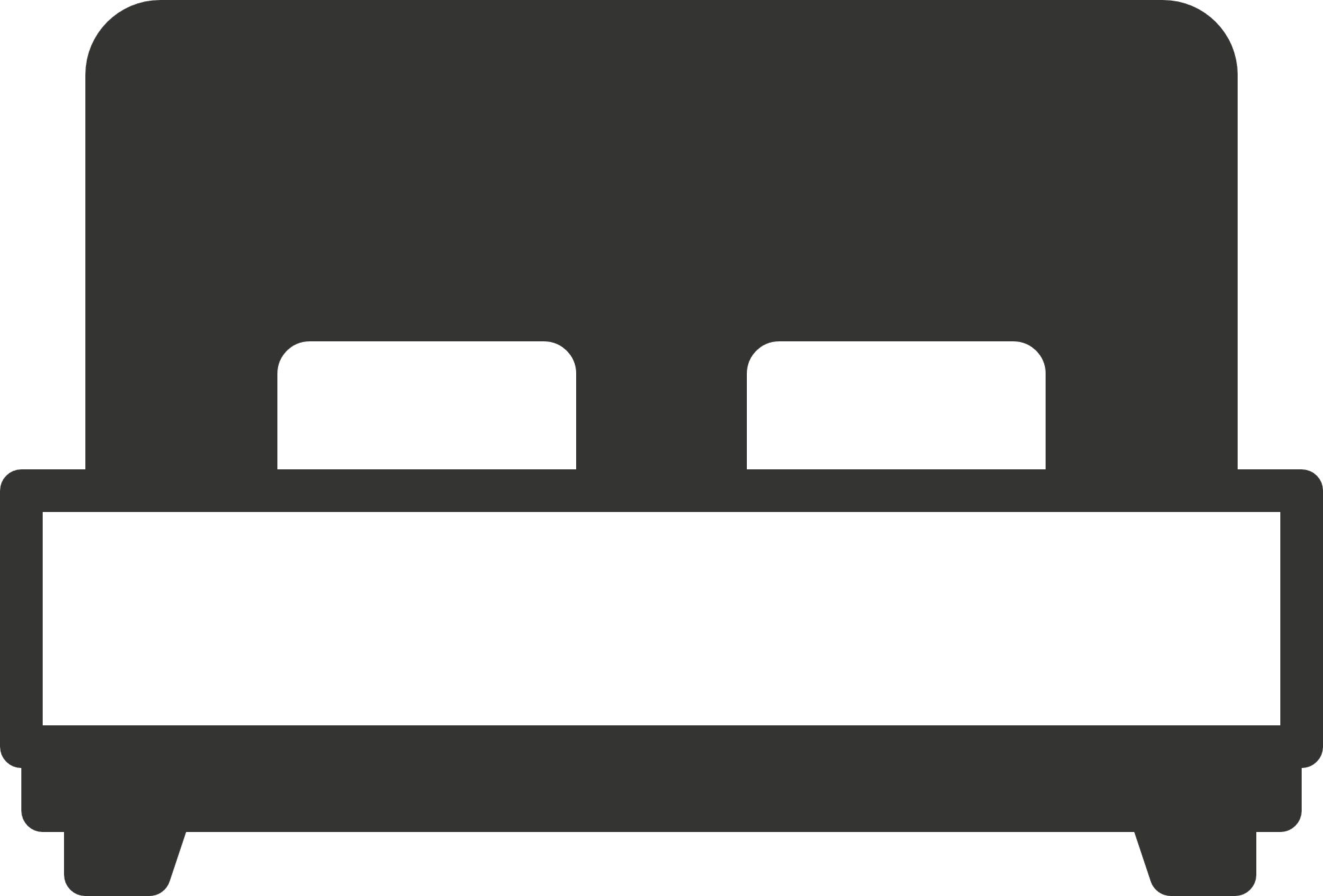 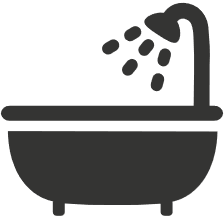 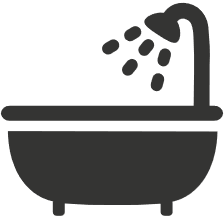 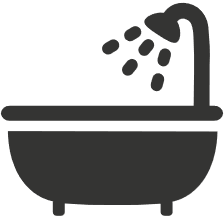 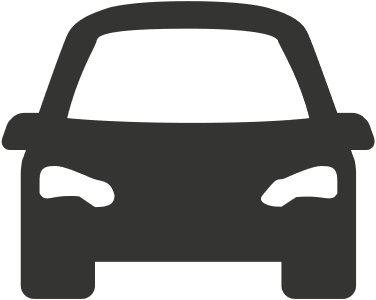 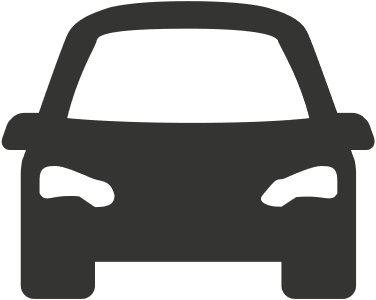 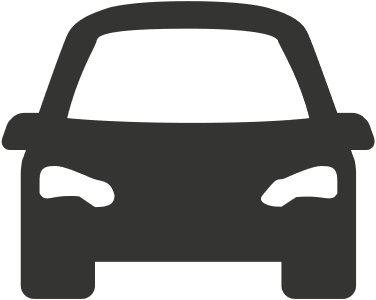 3
3
3
2
2
2
1
1
1
REAL ESTATE NEWSLETTER
MARKET UPDATES
The real estate market in our area remains competitive and fast-paced, with high demand from buyers and a limited supply of homes for sale. According to recent data, the average home price in our area has increased by X% compared to the same time last year. Homes are selling quickly, with an average of X days on the market, which is X days less than the same time last year. Due to the low inventory, homes often receive multiple offers, making it a challenging market for buyers. However, mortgage rates remain relatively low compared to historical averages, making it a good time for buyers to consider purchasing a home.
HOT LISTINGS THIS WEEK
Lux Apartment
Modern House
Suburban House
123 Anywhere St., Any City, ST 12345
123 Anywhere St., Any City, ST 12345
123 Anywhere St., Any City, ST 12345
123-456-7890
contact@templatelab.com
templatelab.com
OUR CONTACT
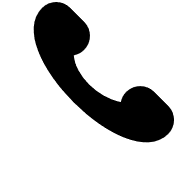 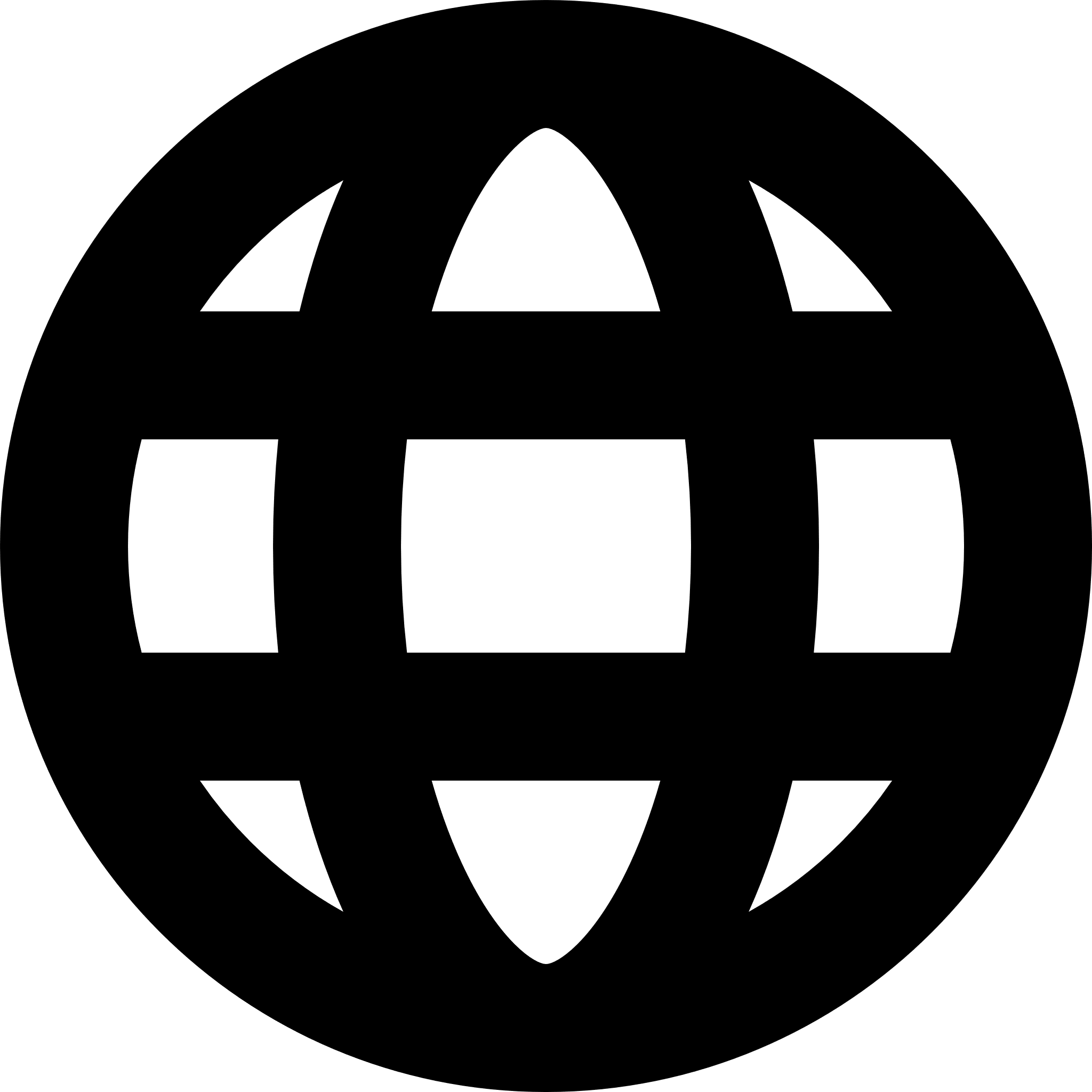 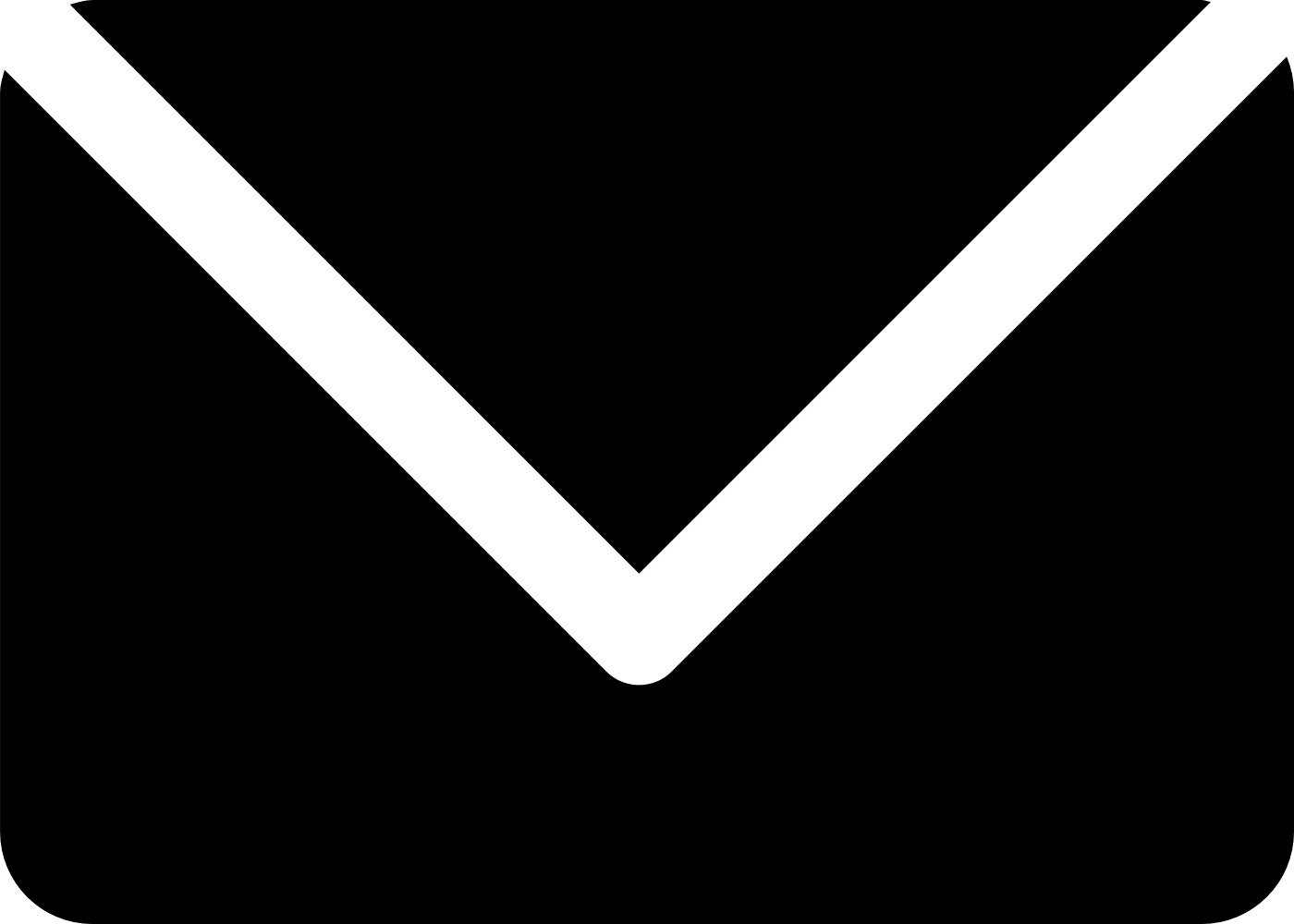